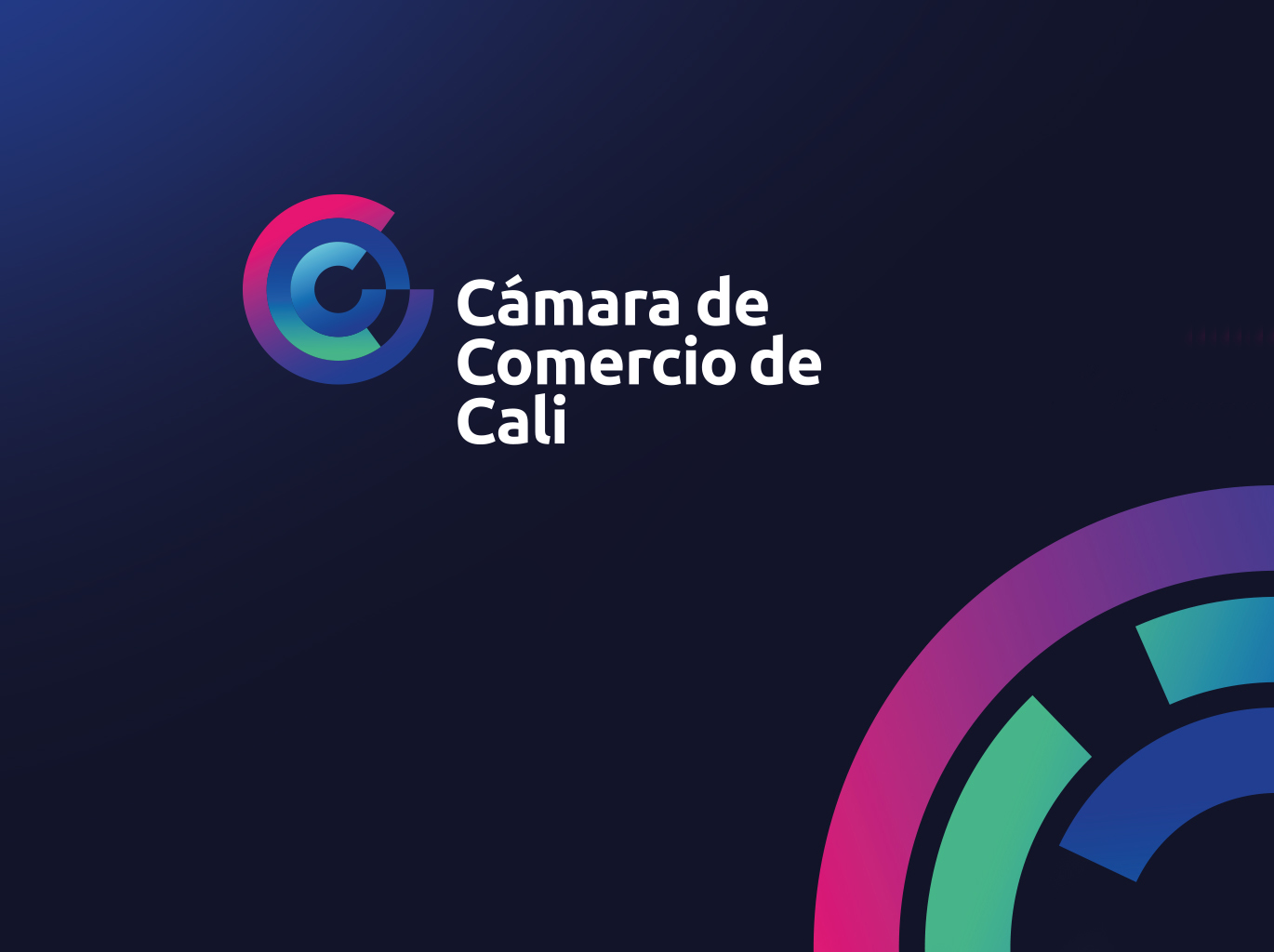 Plan de Acción y Presupuesto 
CCC 2016
Noviembre de 2015
Agenda

Resumen Estrategia CCC

Resumen Plan de Acción CCC 2016

Presupuesto CCC 2016
Fórmula para ganar de la CCC
En la CCC estamos convencidos de que si desafiamos a nuestras empresas a crecer rentable y sosteniblemente y competir con éxito en la economía global, construimos una región más próspera

Para hacerlo, es imperativo entender profundamente las dinámicas empresariales existentes y liderar la transformación hacia una ciudad-región para los negocios
Nuestro Tema Dominante
Conocimiento – Cambio Mentalidad – Liderazgo
Una Región + Próspera
Firmas y Dinámicas Empresariales
“Ciudad - Región
 para los Negocios”
Nuestra MEGA Operativa
En 2023, la Cámara de Comercio de Cali tendrá ingresos operacionales propios por USD 60 millones, con un margen EBITDA superior a 20% 

Durante la siguiente década habrá agenciado recursos para el desarrollo por un monto superior a USD 100 millones y habrá movilizado USD 3.000 millones de recursos,  convirtiéndose así en la agencia de corporación privada más importante para el desarrollo económico del Valle del Cauca
Nuestra MEGA Operativa
Registro y Redes Empresariales generará en ingresos propios USD 50 millones en 2023, manteniendo una tasa de crecimiento anual superior al 13% y habrá agenciado USD 5 millones en la década
Servicios para los Negocios generará en ingresos propios USD 10 millones en 2023 en productos que mejoran directamente el desempeño de las empresas y habrá agenciado USD 5 millones en la década
Emprendimiento e Innovación Empresarial habrá agenciado a 2023 un acumulado de USD 30 millones para sus programas 
Ciudad – Región Competitiva habrá agenciado a 2023 USD 60 millones para la concepción y diseño de proyectos clave de infraestructura y calidad de vida urbana y habrá movilizado recursos por USD 3000 millones para su ejecución
Objetivos Estratégicos CCC
Objetivos de Largo Plazo (Fines)
1
Contribuir al mejoramiento de la calidad de vida en la Ciudad - Región
Contribuir al mejoramiento de la competitividad de las empresas en la Ciudad - Región
2
Lograr la MEGA Operativa de la CCC en la siguiente década
3
Propósitos
1
Unidades Productivas de la Ciudad – Región formalizadas
2
Operaciones de Registro Público eficientes
3
Tejido empresarial regional fortalecido
4
CCC financieramente fortalecida
Unidad de Servicios para los Negocios
Unidad de Servicios para los Negocios
Plan de Acción 2016
Propósito empresas de la Ciudad- Región fortalecidas con herramientas necesarias para crecer
9.000 empresas atendidas
9.592 empresarios formados gratuitamente
Ingresos por COP 4.412,1 millones (+25%)
COP 1.000 millones agenciados para crecimiento empresarial
COP 300 millones movilizados para crecimiento empresarial
90% de los empresarios beneficiados muy satisfechos 
5% - 10% de mejora en indicadores de impacto  en al menos 30% de las empresas beneficiadas con productos especializados
Resultados Esperados
[Speaker Notes: Productos especializados: consultorías y formación a la medida]
Unidad de Servicios para los Negocios
Plan de Acción 2016
Áreas de Trabajo


1. Crecimiento Empresarial
Empresas que logran crecer con nuestro acompañamiento y que nos premian al adquirir nuestros productos

2. Formación Empresarial
Empresarios y colaboradores con conocimiento relevante que potencia el crecimiento de las empresas, y que nos premian al adquirir nuestros productos de formación presencial y virtual

3. Inteligencia de Mercados
Empresas tomando mejores decisiones de negocios con herramientas de información y tecnología
Unidad de Servicios para los Negocios
Plan de Acción 2016
Áreas de Trabajo


4. Centro de Conciliación y Arbitraje
Empresarios resolviendo conflictos a través de Métodos Alternativos de Solución de Conflictos

5. Ecosistema Microempresarial
Empresarios con microempresas fortalecidas  con un modelo articulado al ecosistema

6. Mercadeo y Comercial 
Unidades competitivas de la CCC nos reconocen como su mejor aliado para llegar a nuestros empresarios
Unidad de Servicios para los Negocios
Plan de Acción 2016
Crecimiento Empresarial
Empresas que logran crecer con nuestro acompañamiento y que nos premian al adquirir nuestros productos
Total Ingresos 2016 
Crecimiento Empresarial
COP 2.078 millones
Productos/Programas
Acompañamiento Técnico Especializado
81 empresas con consultoría especializada


Espacios de Fortalecimiento y Promoción Comercial
1.000 empresas atendidas 

Mentalidad y Cultura
Visibilidad a nivel regional y nacional de Exponegocios
Revista Acción
5% - 10% de mejora en indicadores de impacto de al menos 30% de las empresas beneficiadas con productos especializados 



1.000 participantes en Exponegocios
[Speaker Notes: Ingresos: Incluye COP 370 millones a gestionar por Exponegocios + COP 298 millones de revista Acción]
Unidad de Servicios para los Negocios
Plan de Acción 2016
Formación Empresarial
Empresarios y colaboradores con conocimiento relevante que potencia el crecimiento de las empresas, y que nos premian al adquirir nuestros productos de formación presencial y virtual
Total Ingresos 2016 
Formación Empresarial
COP 536 millones
Herramientas Administrativas y Gerenciales
3.250 empresas atendidas en seminarios y conferencias de actualización empresarial 
20% de las empresas recompran en 2017

Formación Especializada
146 empresas reciben formación 
9 empresas con programas de formación a la medida

Formación Virtual
2.610 personas capacitadas
20% de incremento en visitantes únicos
30% de crecimiento en usuarios capacitados
Productos/Programas
Unidad de Servicios para los Negocios
Plan de Acción 2016
Inteligencia de Mercados
Empresas tomando mejores decisiones de negocios con herramientas de información y tecnología
Total Ingresos 2016 
Inteligencia de Mercados COP 475 millones
Productos/Programas
Compite360 e Información a la medida 
1 nuevo producto de información diseñado

Certicámara
4 seminarios especializados

Fan@tics
Fase dos del portal en funcionamiento
50% incremento de usuarios del portal
625 empresas depositan sus estados financieros en la CCC






810 usuarios inscritos en portal Fan@tics a diciembre de 2016
[Speaker Notes: Fase dos Fan@tics: Rediseño de la página]
Unidad de Servicios para los Negocios
Plan de Acción 2016
Centro de Conciliación y Arbitraje
Empresarios resolviendo conflictos a través de Métodos Alternativos de Solución de Conflictos
Total Ingresos 2016 
CCA
COP 1.374 millones
Productos/Programas
Conciliación y Arbitraje
15% de incremento en servicios atendidos

Insolvencia
10 procesos de negociación de deudas finalizados

Garantías Mobiliarias
10 ejecuciones especiales realizadas

Capacitación
Realización del II Congreso Internacional en MASC
180 personas capacitadas en MASC
[Speaker Notes: MASC: Métodos Alternativos en Solución de Conflictos]
Unidad de Servicios para los Negocios
Plan de Acción 2016
Ecosistema Microempresarial
Empresarios con microempresas fortalecidas  con un modelo articulado al ecosistema
Total Beneficiarios 2016 
1.100 Empresas
Productos/Programas
Articulación del Ecosistema 
Plan de Acción del programa definido 
Necesidades de empresarios identificadas
 
Taxonomía empresarial
Modelo BID implementado (al menos 800 empresas)

Programa CrecER
Empresarios fortalecidos con la Convocatoria CrecER 1.0
Realización de la Convocatoria CrecER 2.0 
	(al menos 10 propuestas presentadas)
20% empresarios atendidos incrementan sus ventas y reducen costos
[Speaker Notes: CrecER 2.0: 10 propuestas presentadas]
Unidad de Servicios para los Negocios
Plan de Acción 2016
Mercadeo y Comercial
Unidades competitivas de la CCC nos reconocen como su mejor aliado para llegar a nuestros empresarios
Soporte especializado a las labores de mercadeo y comercialización de las demás Unidades Competitivas de la CCC
Productos/Programas
Mercadeo y Comercial
Estrategia y proceso de mercadeo y ventas  transversal a la CCC diseñado e implementado
[Speaker Notes: Incluir Propósito]
Unidad de Emprendimiento e Innovación
Unidad de Emprendimiento e Innovación
Consolidación de Ecosistema
Mentalidad y Cultura
Emprendimiento e Innovación
Herramientas para Innovar
Propósito Nuevos emprendimientos con crecimiento rápido, rentable y sostenido* a partir de la aplicación de actividades de transferencia de herramientas, fortalecimiento e innovación empresarial y fundamentados en el cambio de mentalidad y cultura
Unidad de Emprendimiento e Innovación
Plan de Acción 2016
Propósito Nuevos emprendimientos con crecimiento rápido, rentable y sostenido* a partir de la aplicación de actividades de transferencia de herramientas, fortalecimiento e innovación empresarial y fundamentados en el cambio de mentalidad y cultura
50 empresas de alto impacto vinculadas a actividades de transferencia, fortalecimiento e innovación empresarial, incrementando sus ventas entre 10% y 30% y aumentando 20% la generación de empleos de calidad en 2017
10% de los 100 emprendimientos intervenidos con planes de negocio escalables y/o prototipos estructurados en 2017
Fortalecimiento del ecosistema para la innovación mediante creación OTRI regional, firma Pacto por la Innovación, implementación Alianzas Innovación
10 eventos de innovación empresarial o emprendimiento de alto impacto visibilizados en medios de comunicación en 2016
70% de participantes de programas encuestados satisfechos /muy satisfechos en 2016
20% participación en Free Press de la CCC en 2016
Resultados Esperados
*Emprendimientos Dinámicos e Innovadores y Emprendimientos de Alto Impacto,
 según la definición de IMPACT-A "Panorama del Ecosistema de Emprendimiento. Mayo 2014
Unidad de Emprendimiento e Innovación
Plan de Acción 2016
Áreas de Trabajo

1. Consolidación del Ecosistema
Ecosistema de emprendimiento e innovación fortalecido a través de la participación e integración de entidades y/o actores que impactan el emprendimiento dinámico e innovación empresarial en la Región

2. Herramientas para Innovar
Transferencia y movilización de herramientas para innovar, que apalancan el fortalecimiento y crecimiento empresarial extraordinario en las diferentes etapas del emprendimiento, desde ideación, aceleración, expansión y procesos/sistemas de innovación y de financiamiento transversales

3. Mentalidad y Cultura
Ecosistema de emprendimiento e innovación en proceso de transformación de los factores  que influyen en la mentalidad y cultura en los diferentes grupos de interés
*Emprendimientos Dinámicos e Innovadores y Emprendimientos de Alto Impacto,
 según la definición de IMPACT-A "Panorama del Ecosistema de Emprendimiento. Mayo 2014
Unidad de Emprendimiento e Innovación
Plan de Acción 2016
Consolidación del Ecosistema
Total Ingresos 2016 
COP 400 millones agenciados
COP 30 millones movilizados
Programas
Consolidación de Ecosistema
1 Entidad gestada para la comercialización de tecnología y aceleración de negocios

Líderes transformadores
100 líderes vinculados que apoyan a través de mentoria, asesoría, facilitación y acompañamiento a las empresas 

Generación de Conocimiento
6 informes publicados con hallazgos para fortalecer el ecosistema de emprendimiento
2 informes visibilizados en medios regionales o nacionales
[Speaker Notes: En consolidación de Ecosistema la entidad Tecnológica y de Investigación es gestada pues se ayuda desde cero para su creación (OTRI)]
Unidad de Emprendimiento e Innovación
Plan de Acción 2016
Herramientas para Innovar
COP 2.200 millones Agenciados y/o Movilizados
350 empresas vinculadas a programas de Escalamiento e Innovación
1.400 personas en procesos de emprendimiento e innovación
Programas
Herramientas de ideación
10% de ideas de negocio intervenidas (40) se formalizan

Herramientas de aceleración
10% - 30% de mejora en indicadores de impacto en empresas intervenidas (20)
3 proyectos estratégicos desarrollados
10 empresas con procesos financiados 

Herramientas de expansión
Cofinanciación de al menos 50% del programa 
(Trabajaremos con 5 empresas medianas y grandes)

Herramientas de innovación
10% de las empresas intervenidas (140) cuentan con proyectos en fase de prototipo
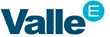 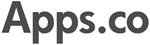 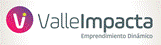 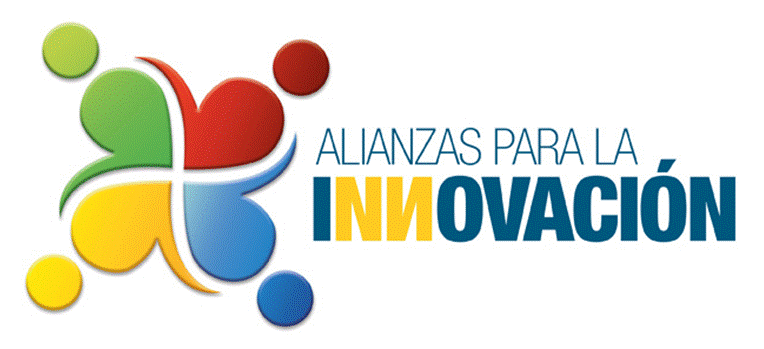 [Speaker Notes: Ideación: 45 emprendimientos en crecimiento, 
Aceleración: 20 empresas vinculadas, 
Expansión: 5 empresas medianas y grandes participantes
Innovación: 1.000 individuos sensibilizados, 400 individuos participantes y 200 empresas realizan autodiagnóstico]
Unidad de Emprendimiento e Innovación
Plan de Acción 2016
Mentalidad y Cultura
Programas
2.000 asistentes a espacios de encuentro


5 emprendedores-empresarios en misiones internacionales 


1.000 "impactos" en Serie Web de Emprendimiento de Alto Impacto
Espacios de Encuentro
12 espacios de encuentro

Rompiendo Paradigmas
40% de las misiones internacionales cofinanciadas

Transformación de la Narrativa
8% de mejoría en la Encuesta de Mentalidad
1 Serie Web de Emprendimiento
Unidad de Registros Públicos y Redes Empresariales
Unidad de Registros Públicos y Redes Empresariales
Formalización Focalizada
Operación de Registro
Registro y Redes Empresariales
Renovación y Fidelización
Propósito Empresarios formalizados y fidelizados mediante la prestación de servicios de calidad, cumpliendo con la normatividad vigente
Unidad de Registros Públicos y Redes Empresariales
Plan de Acción 2016
Propósito Empresarios formalizados y fidelizados mediante la prestación de servicios de calidad, cumpliendo con la normatividad vigente
5% de incremento en el número de empresas constituidas en 2016

10% de incremento en el número de empresas renovadas a 31 de marzo de 2016

Tasa de crecimiento anual de ingresos de registro superior a 13% 

18% de aumento en el número de afiliados
Resultados Esperados
[Speaker Notes: Empresas constituidas]
Unidad de Registros Públicos y Redes Empresariales
Plan de Acción 2016
Áreas de Trabajo


1. Formalización Focalizada
Estrategia de formalización focalizada implementada en 2016 con un aumento de al menos 5% en el número de empresas registradas

2. Operación de Registro
Contribuir al fortalecimiento financiero de la CCC con eficiencia operativa en las actividades de registros públicos

3. Renovación y Fidelización
Sostenibilidad y  crecimiento de la base de los empresarios renovados con un programa de fidelización apalancado en el portafolio de servicios y programas de la CCC
Unidad de Registros Públicos y Redes Empresariales
Plan de Acción 2016
Formalización Focalizada
Programa
Formalización Focalizada
310 empresas formalizadas relacionadas con las 5 Iniciativas Cluster lideradas por la CCC
500 empresas formalizadas con potencial de crecimiento
Operación de Registro
Programas
Eficiencia Operativa del Registro
15,2% de crecimiento en los Ingresos Totales frente a 2015

Virtualización de servicios de Registro
90% de disponibilidad del servicio de Registros Públicos virtuales
Unidad de Registros Públicos y Redes Empresariales
Plan de Acción 2016
Renovación y Fidelización
Programas
Afiliados
18% crecimiento de la Base de Afiliados


Cámara Cercana
10% de incremento en el número de empresas renovadas al 31 de marzo de 2016
80% de empresarios afiliados satisfechos con los beneficios ofrecidos


90% de clientes de Registros Públicos satisfechos
Unidad Ciudad Región Competitiva
Unidad de Ciudad Región Competitiva
Capital Humano para el Crecimiento
Ciudad Región Competitiva
Infraestructura para un Valle Global
Propósito Competitividad de la Ciudad-Región mejorada a través de la priorización de proyectos de infraestructura y la implementación de nuevos modelos pedagógicos
Unidad de Ciudad Región Competitiva
Plan de Acción 2016
Propósito Competitividad de la Ciudad-Región mejorada a través de la priorización de proyectos de infraestructura y la implementación de nuevos modelos pedagógicos
30% de las Instituciones Educativas Oficiales (IEO) intervenidas ajustan sus modelos y prácticas pedagógicas a 2017

El resultado promedio de las IEO de la Ciudad-Región en las Pruebas SABER es superior al promedio nacional en 2018 

20% de reducción en costos logísticos y de transporte para las empresas de la Ciudad-Región en 2023
Resultados Esperados
Unidad de Ciudad Región Competitiva
Plan de Acción 2016
Áreas de Trabajo

1. Capital humano para el crecimiento
Modelos y prácticas pedagógicas transformadas en las Instituciones Educativas Oficiales

2. Infraestructura para un Valle Global
Ciudad Región dotada de Infraestructura para la competitividad
Unidad de Ciudad Región Competitiva
Plan de Acción 2016
Capital Humano para el Crecimiento
Programas
Modelos Pedagógicos
2.400 estudiantes de IEO beneficiados
50 docentes con procesos pedagógicos fortalecidos
3.000 estudiantes con capacidades en emprendimiento e innovación


Go Cali
1.200 estudiantes con suficiencia en inglés 
330 docentes con fortalezas para enseñanza de inglés 
1.000 estudiantes y 320 docentes en inmersiones en inglés    
20 IEO incluyen inglés en sus programas de aprendizaje
30% de estudiantes en niveles satisfactorios de matemáticas en 2018 (Pruebas Saber)



70% de los estudiantes de Go Cali en niveles superiores de inglés en 2016 (Pruebas Saber 11)
Unidad de Ciudad Región Competitiva
Plan de Acción 2016
Infraestructura para un Valle Global
Programas
Visibilización de Macroproyectos


2 Estudios para priorización de proyectos
1 proyecto priorizado en ejecución en 2018
[Speaker Notes: Recursos movilizados: COP 108.000 millones (proyectos de activos urbanos) + COP  600 millones (infraestructura)]
Unidad Económica y de Planeación
Unidad Económica y de Planeación
Estudios Económicos
Iniciativas Cluster
Comisión Regional de Competitividad
Económica y de Planeación
Seguimiento Calidad de Vida
Planeación
Propósito Empresas de la Región operan en un entorno competitivo favorable y cuentan con información económica regional pertinente para la toma de decisiones
Unidad Económica y de Planeación
Plan de Acción 2016
Propósito Empresas de la región operan en un entorno competitivo favorable y cuentan con información económica regional pertinente para la toma de decisiones
72  informes publicados sobre coyuntura económica regional, dinámicas empresariales seleccionadas y competitividad empresarial

70%  de los informes son divulgados por medios regionales y 15% por medios nacionales

10 Proyectos estructurados con fuentes de financiación definidas para cada una de las 5 Iniciativas Cluster

220 empresas participan en la implementación de los Planes de Acción del Programa de Iniciativas Cluster

Seguimiento a la estrategia de la CCC
Resultados Esperados
Unidad Económica y de Planeación
Plan de Acción 2016
Áreas de Trabajo

1. Estudios Económicos
Empresas con acceso a información y análisis económico regional pertinentes y oportunos

2. Competitividad e Iniciativas Cluster
Ecosistemas empresariales dinámicos del Valle del Cauca implementando Planes de Acción para impulsar su competitividad

3. Comisión Regional de Competitividad
Ecosistema regional de competitividad trabajando en red apalancado en la Narrativa Estratégica de Competitividad que impulsa la productividad empresarial

4. Planeación
Unidades Competitivas y Corporativas apoyadas en el seguimiento, actualización e implementación de sus Planes de Acción en línea con la estrategia de la CCC y la dinámica económica regional
Unidad Económica y de Planeación
Plan de Acción 2016
Estudios Económicos
Total Informes 32
Total Presentaciones 12
Programas/Productos
Análisis de entorno económico
32 informes de entorno económico
12 presentaciones en foros regionales, nacionales, empresariales o gremiales 
2 encuestas de opinión empresarial

Observatorio Empresarial y de Competitividad
6 talleres técnicos con entidades que producen información en Colombia

Plataforma de información
Especial sobre tejido empresarial regional  "Las 100 + CCC" 
100% de la Memoria Institucional digitalizada
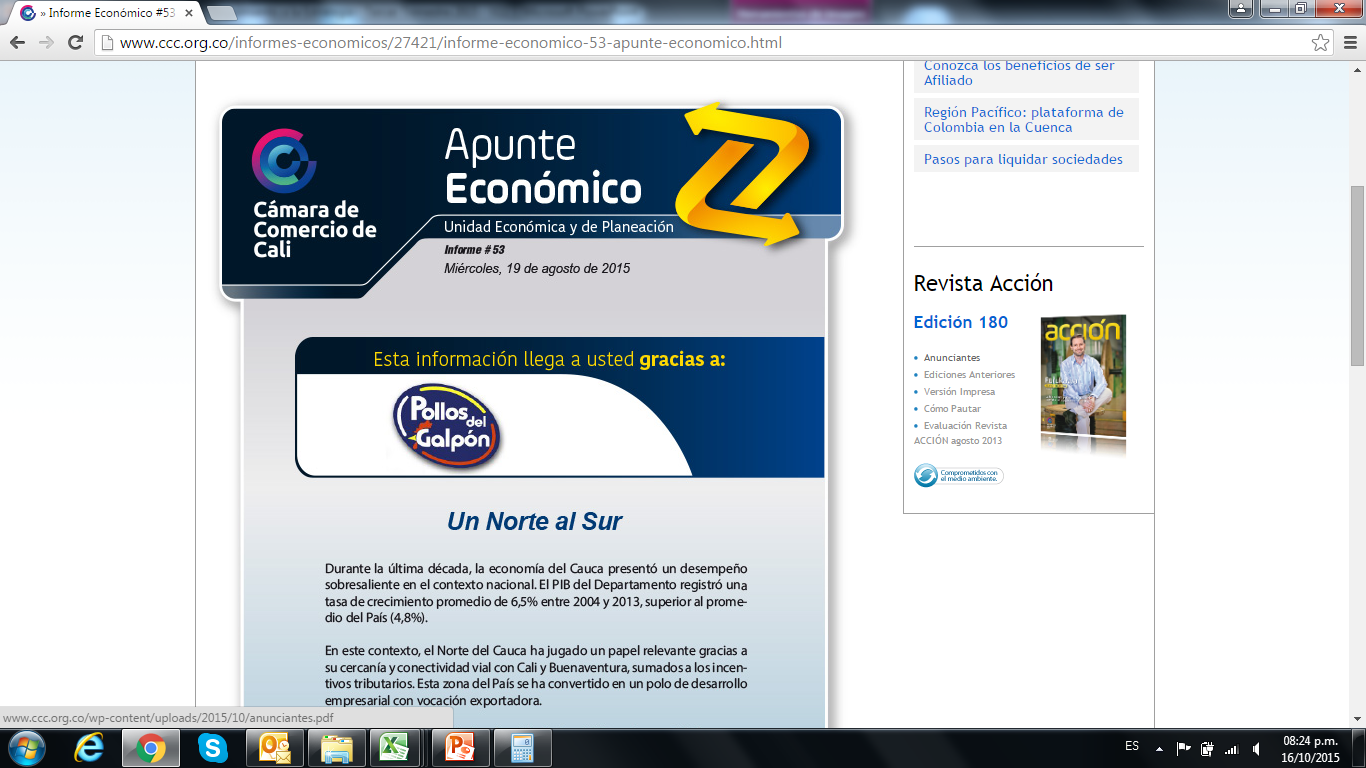 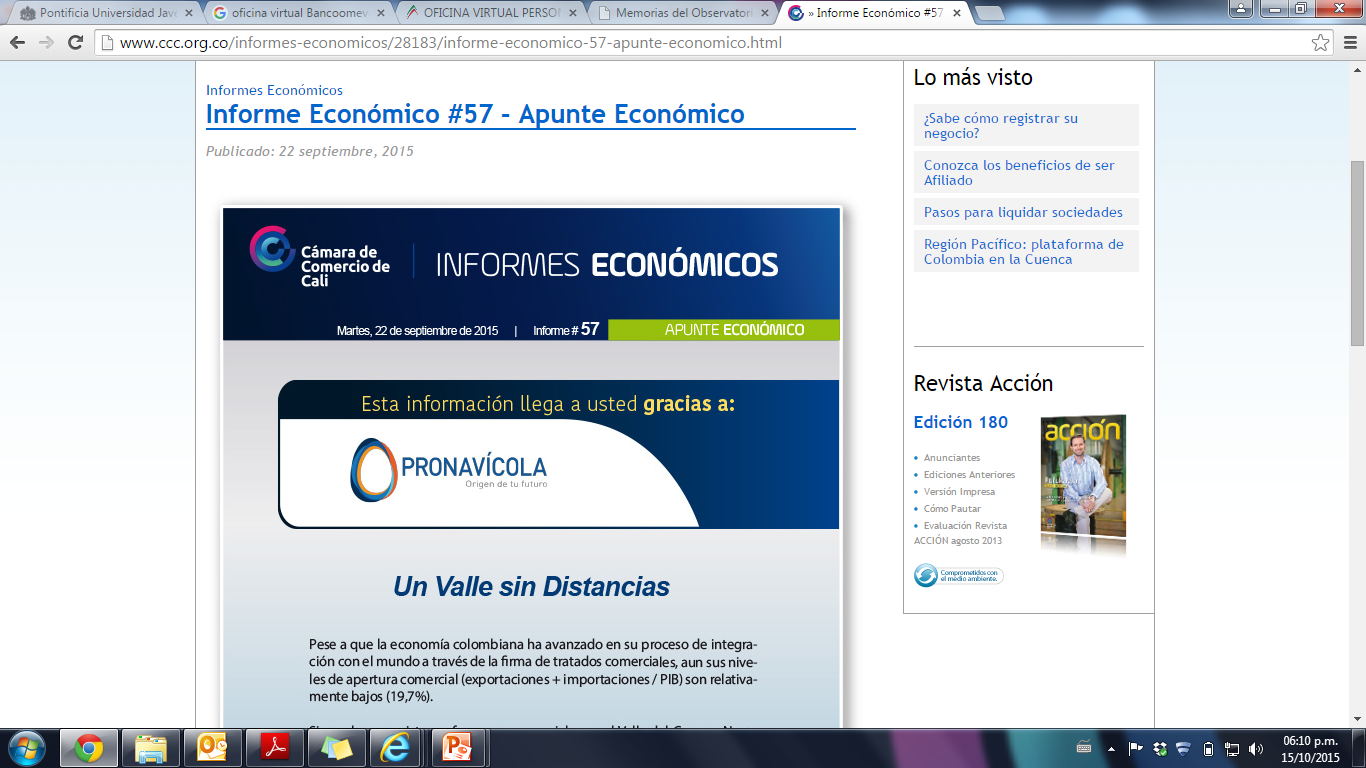 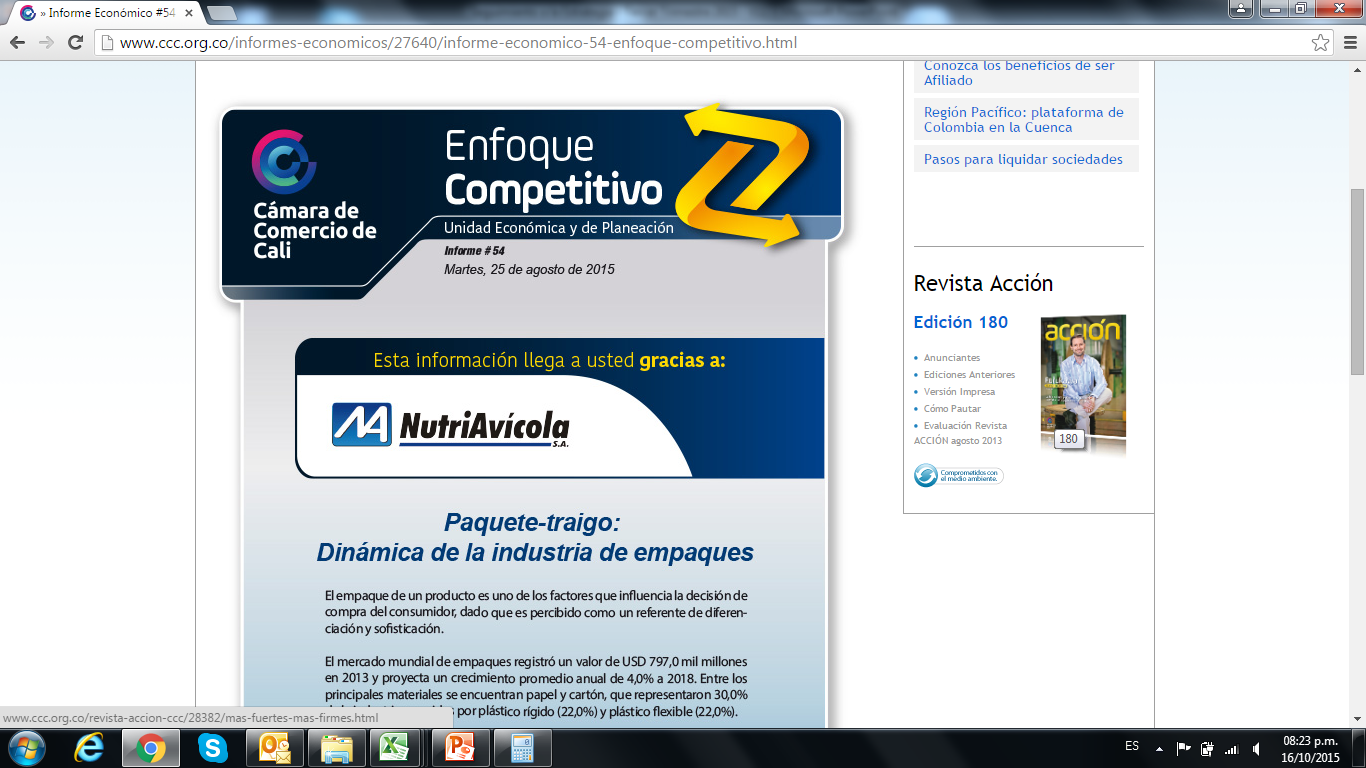 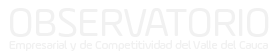 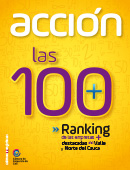 Unidad Económica y de Planeación
Plan de Acción 2016
Competitividad Empresarial e Iniciativas Cluster
Total Informes 32
Total Presentaciones 12
Programas/Productos
Implementación Planes de Acción

5 agendas de priorización y financiación de proyectos 
4 actualizaciones de Planes de Acción 
1 evento con conferencistas nacionales e internacionales 
2 IC participan en eventos nacionales 



Análisis de Competitividad Sectorial
32 informes de entorno competitivo sectorial 
12 presentaciones en foros regionales, nacionales, empresariales o gremiales
10 proyectos estructurados para las Iniciativas Cluster 

220 empresas participando en las Iniciativas Cluster
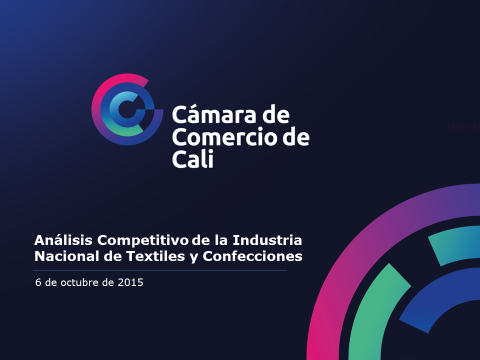 Unidad Económica y de Planeación
Plan de Acción 2016
Comisión Regional de Competitividad
Total Informes 8
Total Presentaciones 6
Programas/Productos
Análisis de Competitividad Regional
4 informes y presentaciones a empresarios, universidades e instituciones
2 informes de seguimiento a la Narrativa Estratégica de Competitividad Regional
1 Foro Empresarial Economía Creativa

Ecosistema de Competitividad 
Coordinación Alianza Valle 
Definición Prioridades Regionales - Planes Estratégicos de Competitividad y CTeI
10 conceptos emitidos en el marco del SGR


Programa Cali Cómo Vamos
1 Informe de Calidad de Vida
1 Informe de Percepción Ciudadana
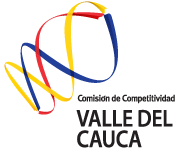 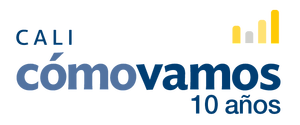 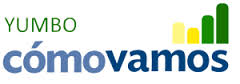 [Speaker Notes: SGR Sistema General de Regalías]
Unidad Económica y de Planeación
Plan de Acción 2016
Planeación
Unidades Competitivas y Corporativas apoyadas en el seguimiento, actualización e implementación de sus Planes de Acción
Productos
4 Informes de seguimiento Plan de Acción CCC
4 Informes sobre desarrollo de nuevos negocios
Coordinación Informe de Gestión CCC 2015
Plan de Acción CCC 2017
Secretaría General
Secretaría General
Asuntos legales y Contratación
Secretaría General
Comunicación Corporativa
Propósito Gestión de la reputación corporativa de la CCC, mitigando los riesgos legales de su operación y velando por la coherencia entre la estrategia, las acciones institucionales y la comunicación corporativa
Secretaría General
Plan de Acción 2016
Propósito Gestión de la reputación corporativa de la CCC, mitigando los riesgos legales de su operación y velando por la coherencia entre la estrategia, las acciones institucionales y la comunicación corporativa
Índice de Reputación Corporativa en 700/1.000 

90% de índice de percepción mediática positiva y neutra

95%  de las solicitudes de documentos contractuales cumplidas dentro de los tiempos establecidos

90% de cumplimiento de los tiempos de respuesta para conceptos
Resultados Esperados
Secretaría General
Plan de Acción 2016
Áreas de Trabajo

1. Asuntos Legales y Contratación
Contribuir al cumplimiento de los objetivos estratégicos de la CCC,  viabilizando jurídicamente sus operaciones, ejecución de programas, convenios y mitigando los riesgos jurídicos asociados

2. Comunicación Corporativa
Contribuir al logro de los objetivos estratégicos de la CCC y al fortalecimiento de su reputación y buena imagen definiendo políticas, lineamientos y estrategias de comunicación que garanticen coherencia, unidad y pertinencia de la estrategia frente a sus grupos de interés
Secretaría General
Plan de Acción 2016
Asuntos Legales y Contratación
Servicios
Contratación
Software de contratación estable y mejorado con reportes que permita consultar estado del proceso, y avisos oportunos sobre vencimientos
Colaboradores del Proceso de Contratación capacitados y sensibilizados
5% de disminución de requerimientos/devoluciones en solicitudes de contratación
95% de cumplimiento de los tiempos de respuesta para documentos contractuales  
Actividades corporativas transversales
90% de cumplimiento de los tiempos de respuesta para conceptos
0 conceptos de ente de control desfavorables
Secretaría General
Plan de Acción 2016
Comunicación Corporativa
Programas
Narrativa Corporativa
Narrativa Corporativa  implementada con los colaboradores de la CCC
Esquema de vocería corporativa
50% de incremento en el Free Press anual de la CCC
90% de índice de percepción mediática positiva y neutra
40% de incremento de seguidores en redes sociales

Modelo de diálogos con grupos de interés
Plan de relacionamiento en ejecución

Gestión del relacionamiento y la comunicación
100% del plan de relacionamiento con colaboradores ejecutado
80% de satisfacción en las encuestas aplicadas a los colaboradores

Estrategia de relacionamiento con periodistas
Plan de relacionamiento con medios de comunicación implementado
30% de incremento en Free Press en medios nacionales
Unidad de Gestión Integral
Unidad de Gestión Integral
Tecnología y Procesos
Gestión Humana
Gestión Integral
Financiero
Servicios Administrativos
Propósito Recursos gestionados de manera eficiente que habiliten procesos ágiles, monitoreables y generadores de información relevante para el cumplimiento de la estrategia Corporativa
Unidad de Gestión Integral
Plan de Acción 2016
Propósito Recursos gestionados de manera eficiente que habiliten procesos ágiles, monitoreables y generadores de información relevante para el cumplimiento de la estrategia Corporativa
100% de los planes tecnológicos implementados (infraestructura y virtualización)

100% de los cargos gerenciales de la CCC con competencias y retroalimentación medidas

Evaluación de desempeño por competencias realizada al 100% de los cargos 

Implementación de Plan de acción de Cultura Corporativa 

Contribuir a la competitividad regional a través de los aportes oportunos a Invest-Pacific, CEVP, Asocámaras, Confecámaras  y FDI-GIP

Activos renovados y espacios físicos remodelados para mejorar la prestación del servicio
Resultados Esperados
Unidad de Gestión Integral
Plan de Acción 2016
Áreas de Trabajo

1. Gestión Humana
Recurso humano más competente y con mejor calidad de vida
 
2. Tecnología y Procesos
Soluciones tecnológicas que posibilitan nuevos modelos de negocio, productos y servicios
 
3. Financiero
Administración de los recursos financieros brindando información que garantice la continuidad en la operación y logro de objetivos

4. Servicios Administrativos
Optimización de los recursos físicos y administrativos para la implementación de la estrategia corporativa
Unidad de Gestión Integral
Plan de Acción 2016
Gestión Humana
Programas
Modelo de competencias 
60% de Nuevos Jefes con brecha general menor al 20%
100% de cargos gerenciales  con competencias y retroalimentación medidas

Evaluación de desempeño por competencias
Evaluación de desempeño por competencias al 100% de los cargos en 2016
Cultura de trabajo
Implementación del Plan de Trabajo de Cultura Corporativa

Coaching y liderazgo colectivo
80% del Equipo Directivo con brecha general inferior a 20%
Programas calidad de vida
Planes de trabajo con  Caja de Compensación, comités de convivencia y salud ocupacional 
Encuesta de riesgo psicosocial aplicada en 2016
Unidad de Gestión Integral
Plan de Acción 2016
Tecnología y Procesos
Programas
Infraestructura 
Plan de fortalecimiento de la infraestructura técnica implementado (Plan de Continuidad de Negocio y Mejoramiento de Conectividad en sedes)
Virtualización
Plan de requerimientos de ley por virtualización implementado (Sede Electrónica)
Gestión Documental
Plan de gestión documental implementado (Archivo Electrónico con Requerimientos de Ley)
Financiero
Aportes dinero/especie y capitalización a entidades
 
Invest Pacific COP 376 millones
CEVP COP 3.642 millones
Asocámaras COP 270 millones
Confecámaras COP 256 millones
Unidad de Gestión Integral
Plan de Acción 2016
Servicios Administrativos
Programas
Servicio Extraordinario 
Autoevaluación de las habilidades y aptitudes de 100% de los colaboradores
Evaluación in situ por clientes externos

Remodelación áreas 
Espacios físicos remodelados  (Remodelación Piso 7, Remodelación Sede Yumbo, Traslado RR.HH.)
Renovación de Activos
Equipos Renovados (Adecuación del Data Center, Mobiliario Salas Múltiples, Mobiliario de Oficina Sede Principal (141 sillas), Sistemas de Seguridad (Monitoreo)
[Speaker Notes: Equipos Renovados: computadores, sillas, impresoras]
Unidad de Aseguramiento Corporativo
Unidad de Aseguramiento Corporativo
Gestión de Riesgos
Continuidad del Negocio
Aseguramiento Corporativo
Sistema de Gestión de Seguridad de la Información
Propósito Sistema de Control Interno de la CCC  fortalecido para el cumplimiento de la estrategia Corporativa
Unidad de Aseguramiento Corporativo
Plan de Acción 2016
Propósito Sistema de Control Interno de la CCC  fortalecido para el cumplimiento de la estrategia Corporativa
100% riesgos inadmisibles e importantes monitoreados

100% de los riesgos inadmisibles priorizados gestionados a nivel inferior de criticidad 

Asesoramiento a la estructuración del Sistema de Gestión de Riesgos Estratégicos en el CEVP

Estrategia de continuidad probada, implementada y actualizada

Riesgos de seguridad de la información identificados y valorados
Resultados Esperados
Unidad de Aseguramiento Corporativo
Plan de Acción 2016
Áreas de Trabajo

1. Gestión de Riesgos
CCC con un marco estructurado que le permita identificar, valorar, mitigar y administrar los riesgos estratégicos y de procesos, para apoyar el mejoramiento de las operaciones, la toma de decisiones y el logro de los objetivos de la entidad

2. Continuidad de Negocio
Garantizar la disponibilidad, confiabilidad y continuidad del servicio de los Registros Públicos ante un evento que provoque una interrupción prolongada de sus actividades

3. Sistema de gestión de Seguridad de la Información
CCC con un marco organizacional, tecnológico y funcional que guíe la implementación de las mejores practicas en seguridad de la información y permita fortalecer la Confidencialidad, Integridad y Disponibilidad de la misma
Unidad de Aseguramiento Corporativo
Plan de Acción 2016
Gestión de Riesgos
Sistema de Gestión de Riesgos 
100% riesgos inadmisibles e importantes monitoreados 
100% de los riesgos inadmisibles priorizados son gestionados a nivel inferior de criticidad
Asesoramiento a la estructuración del Sistema de Gestión de Riesgos Estratégicos  en el CEVP
Continuidad de Negocio
Plan de continuidad de negocio 
Estrategia de continuidad implementada, probada y actualizada, mitigando el impacto de eventos que afecten la prestación de los servicios
Sistema de gestión de Seguridad de la Información
Sistema de Gestión de seguridad de la información 
Riesgos de seguridad de la información identificados y valorados
Sistema de gestión de seguridad de la información implementado y operando según alcance, a diciembre de 2016
Presupuesto 2016
Programas generadores de ingreso
Focalización en programas empresariales 
Cesión Bonos hojas verdes y siembralegría
Programas no generadores de ingreso
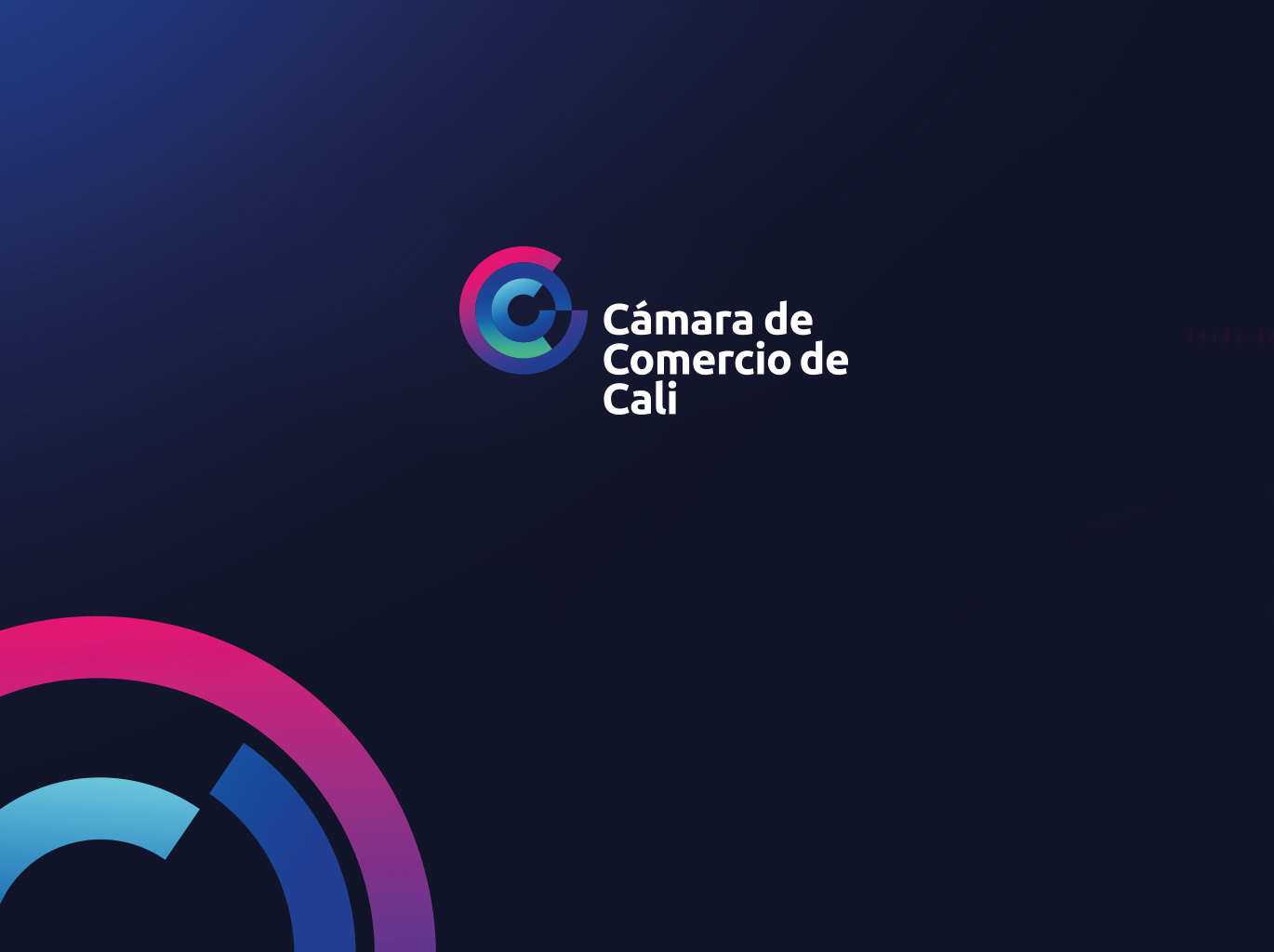